National Redress Scheme briefing
UCA Redress Ltd
August 2024
[Speaker Notes: Acknowledgement 
trigger]
TRIGGER WARNING
Please be aware the following content contains reference to accounts of child sexual abuse which may be distressing for some people.   We recognise the significance of survivor stories and acknowledge the strength and resilience shown by survivors to bravely share their stories.  For support, please contact 000, Lifeline 13 11 14 or Blue Knot Foundation 1300 657 380.
Stories in this material are taken from Narratives published by the Royal Commission. Names have been changed.
Molly
‘It was clear my mother thought he was a good Christian, and someone that she wanted to get to know’, Molly told the Commissioner. ‘She began inviting him to our home for a cuppa.’
‘Once Jim had wormed his way into our family and gained the trust of my parents he began molesting me whenever he had an opportunity.’ Freeman would make up reasons to visit the church, and Molly’s parents would allow him to take Molly along. Molly was frequently abused in various church buildings, including the church itself.

(All names changed to protect privacy)
Purpose of the UCA Redress Ltd
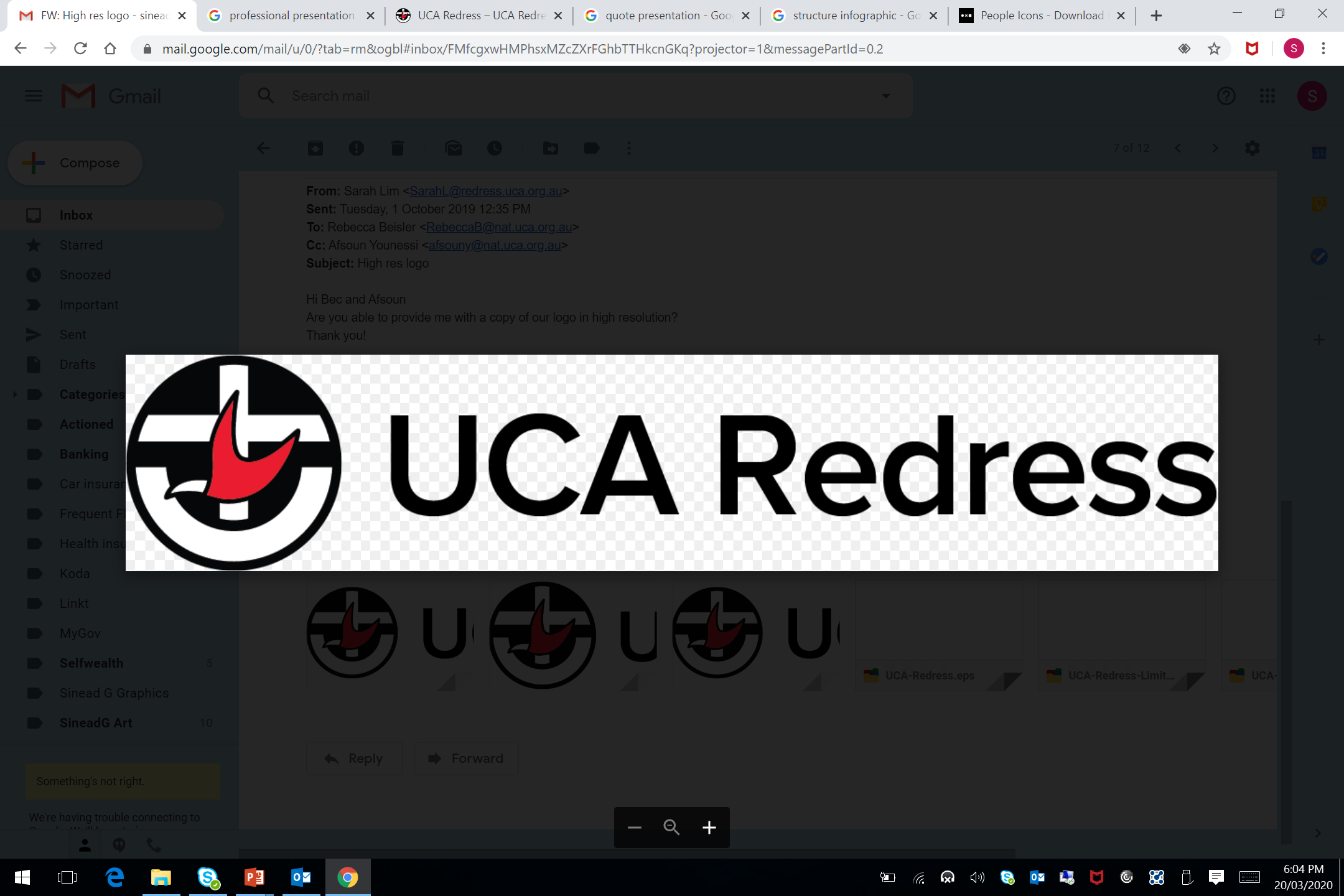 The Company’s purpose is to be the national body for the Uniting Church in Australia to respond to, and provide support for, children and vulnerable persons who have suffered abuse at the hands of the Church or participating institutions, including by participation in a nationally consistent equitable redress scheme.
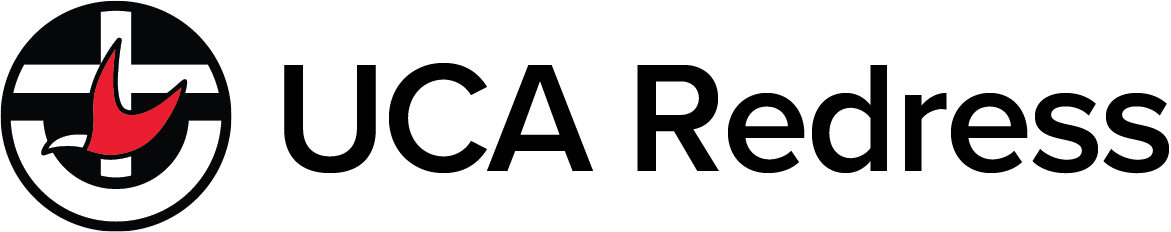 Background to UCA Redress Ltd
Royal Commission final report released in December
Recommendations included establishing a national redress scheme for survivors of institutional childhood sexual abuse
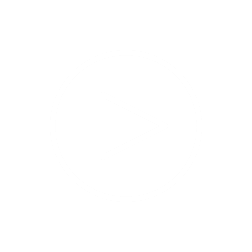 UCA participating in the NRS from March
2017
2019
2018
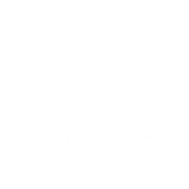 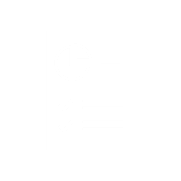 National Redress Scheme (NRS) commenced July (runs until 30 June 2028)

Uniting Church in Australia established UCA Redress Ltd
Structure of UCARL
ASSEMBLY MEMBER
Member representatives – General Secretaries
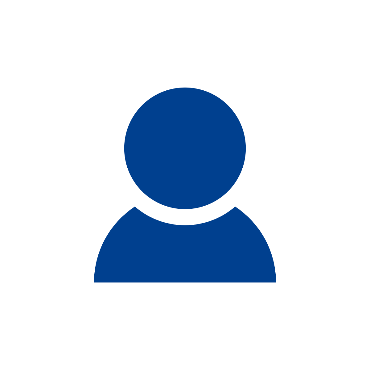 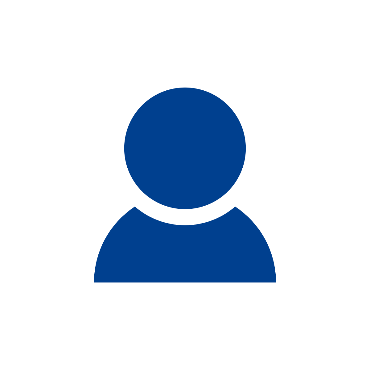 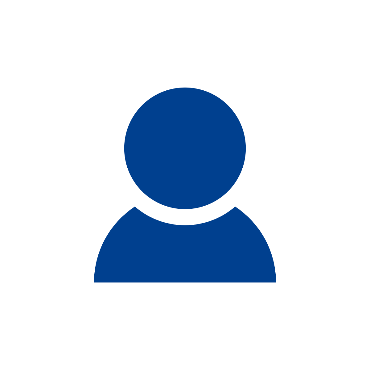 Assembly Standing Committee
SYNOD MEMBERS
UCA Assembly Ltd
NSW
ACT
VIC
TAS
SA
Northern
QLD
WA
UCA 
REDRESS 
Ltd
Nominations Committee
Board
National Redress Scheme
Three components: 



Process after application:
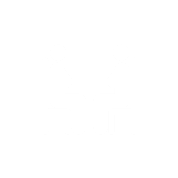 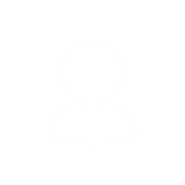 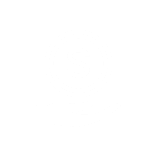 Counselling
Monetary payment
(up to $150,000)
Direct Personal Response
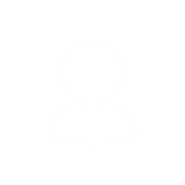 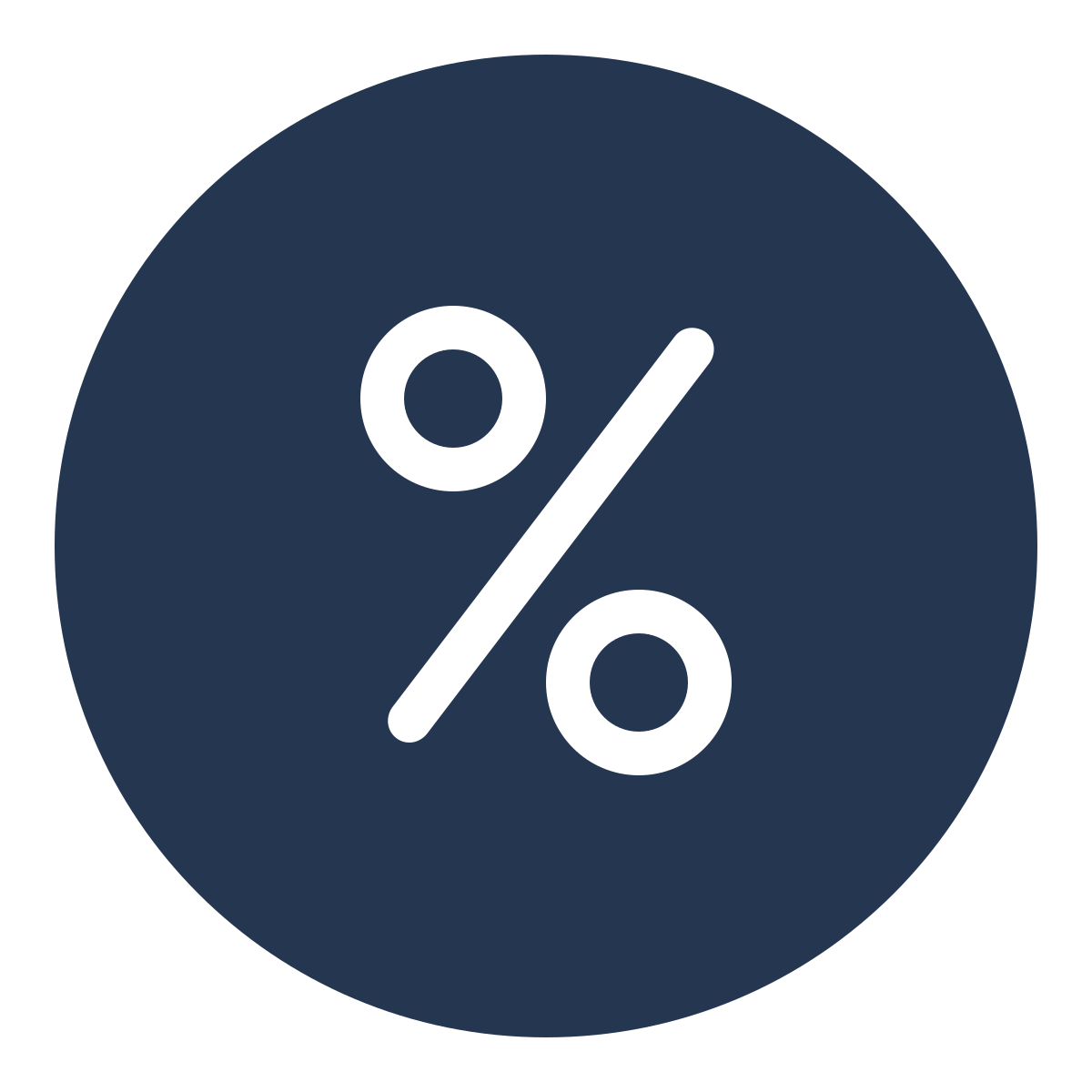 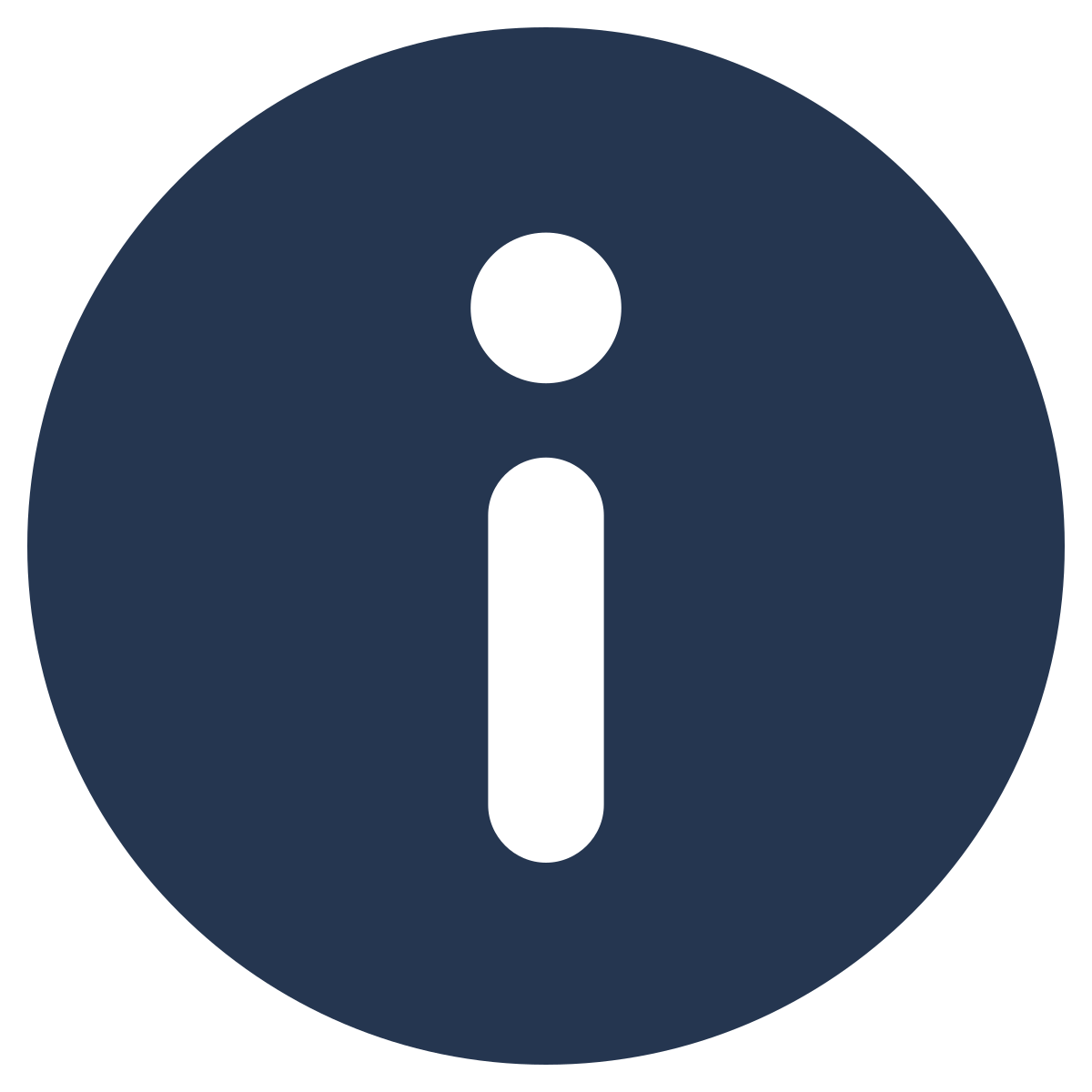 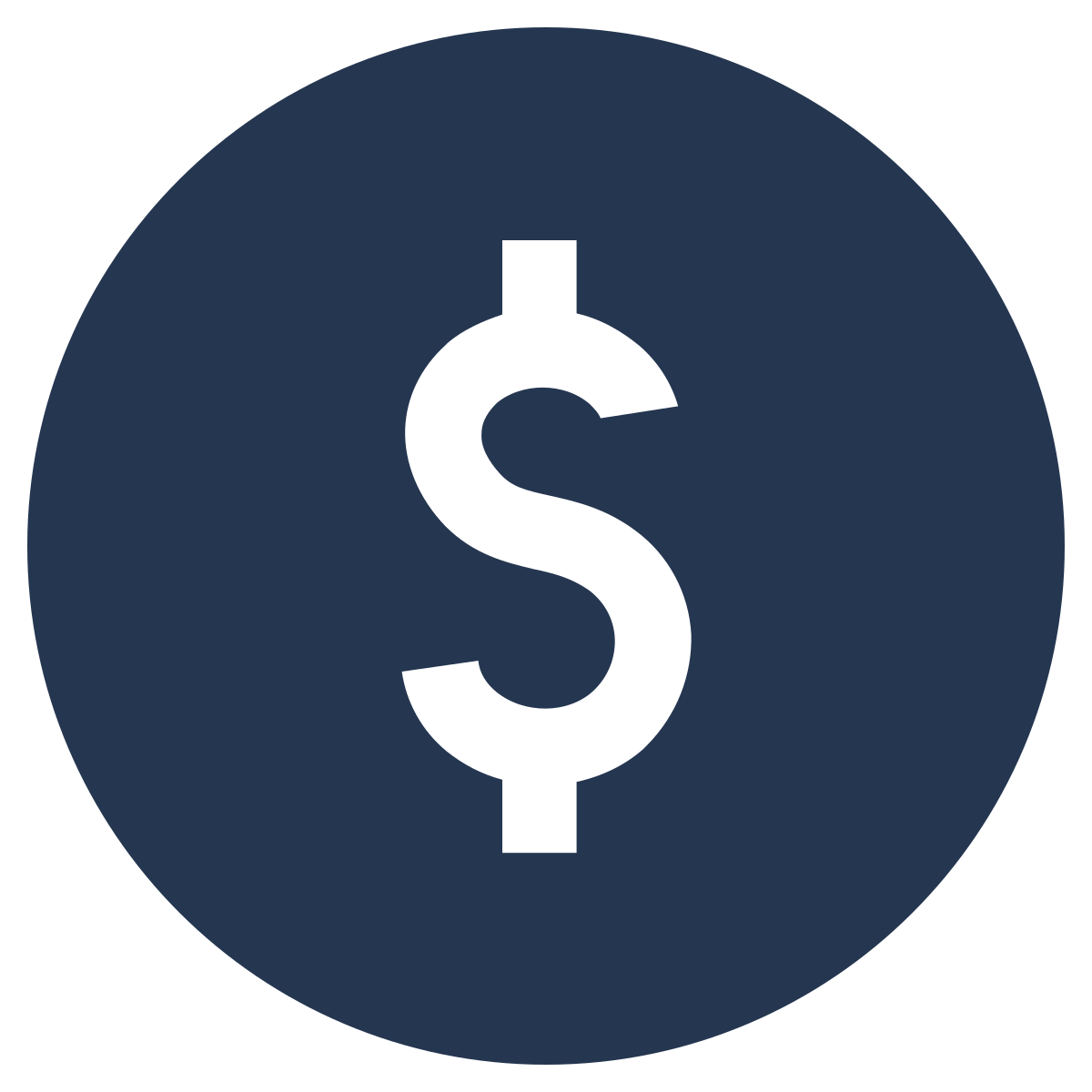 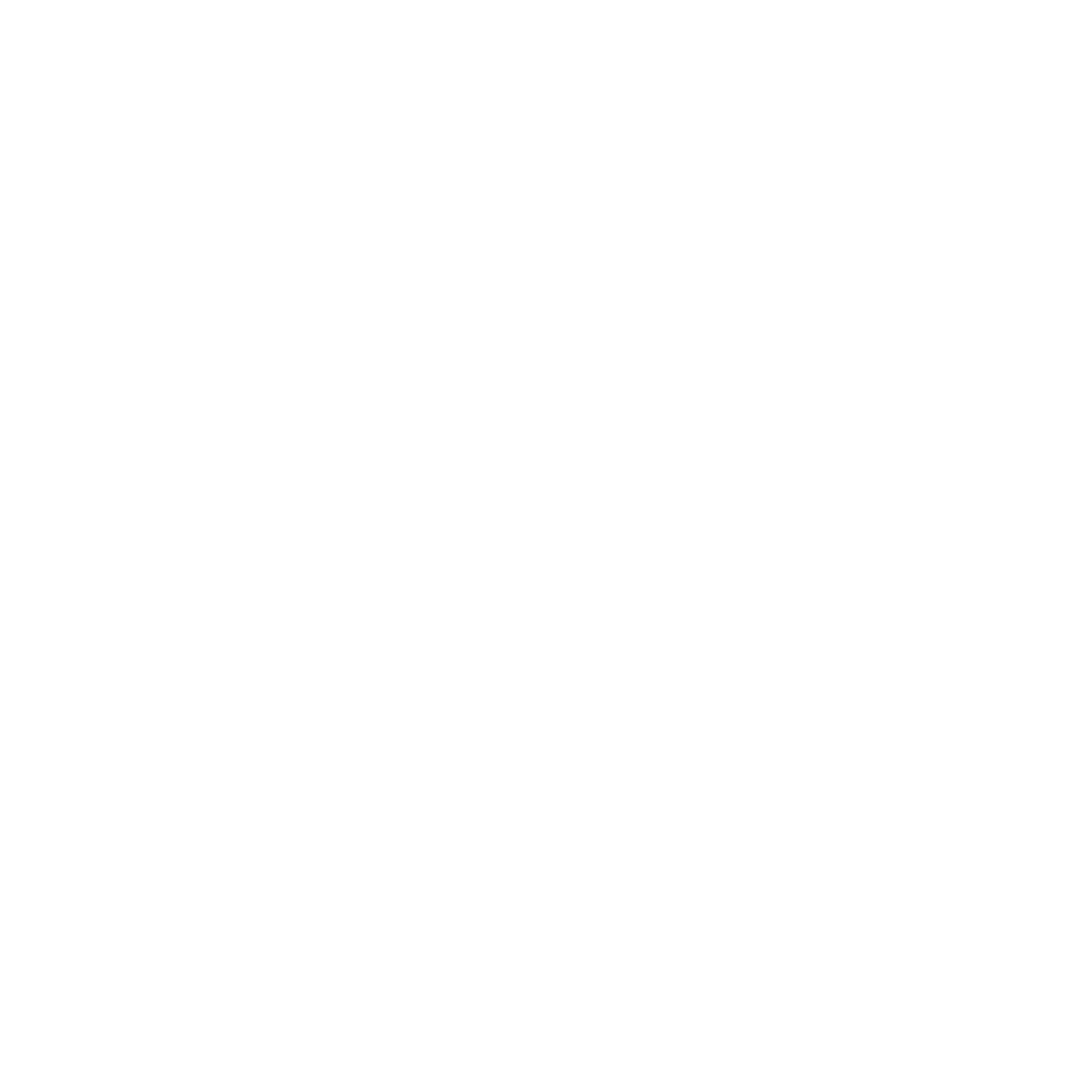 Direct Personal Response
Independent decision maker
Request for information to institution
Invoicing
Offer
[Speaker Notes: RFI process - administrative, no contact with institution, multiple institutions – note WA Synod work
IDM – eligibility, quantum, responsibility between institutions, impact of prior payments
Offer – 6 months to accept
Invoicing – quarterly in arrears, through UCARL
DPR – await contact, local response, UCARL role]
National Redress Scheme data
As at 5 July 2024
over
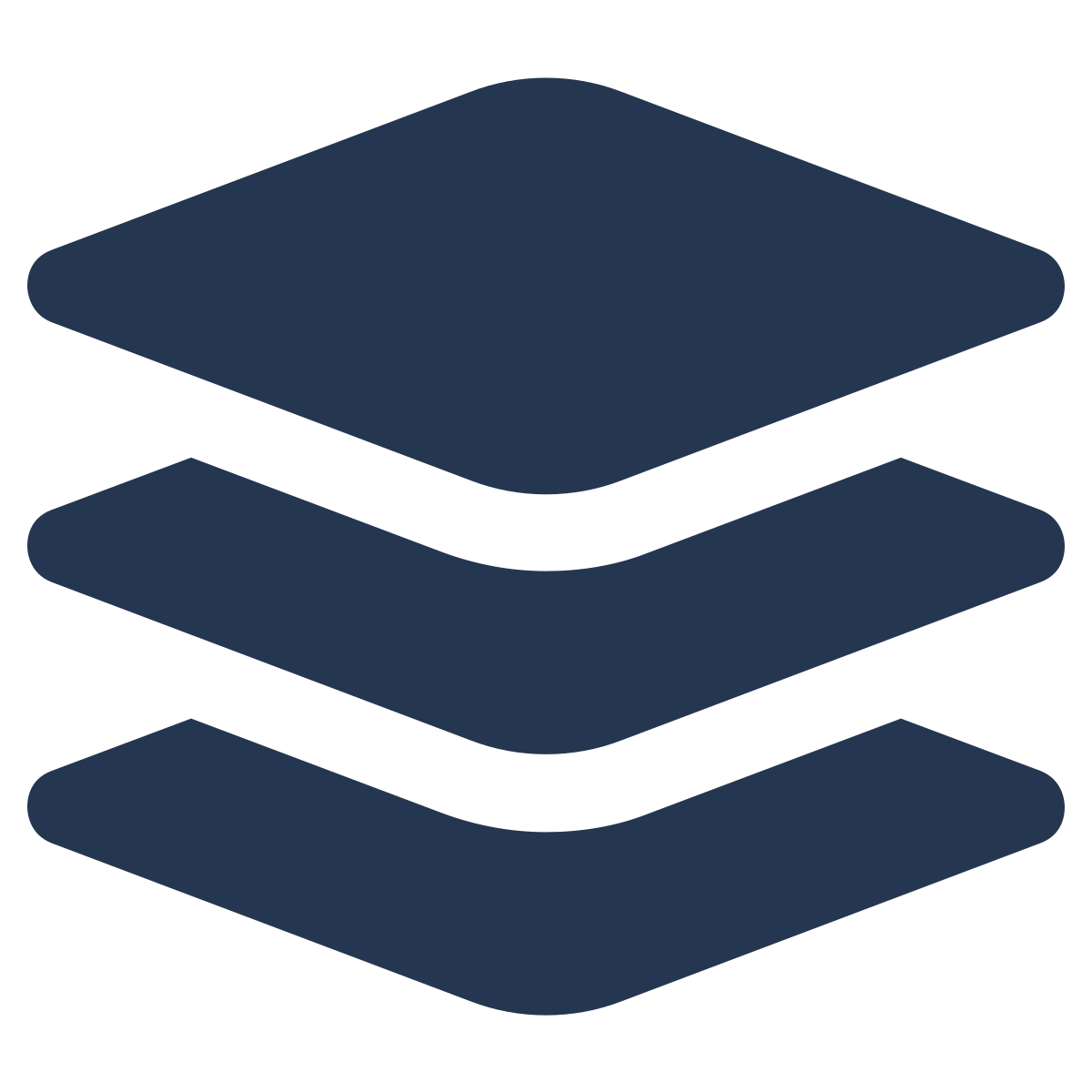 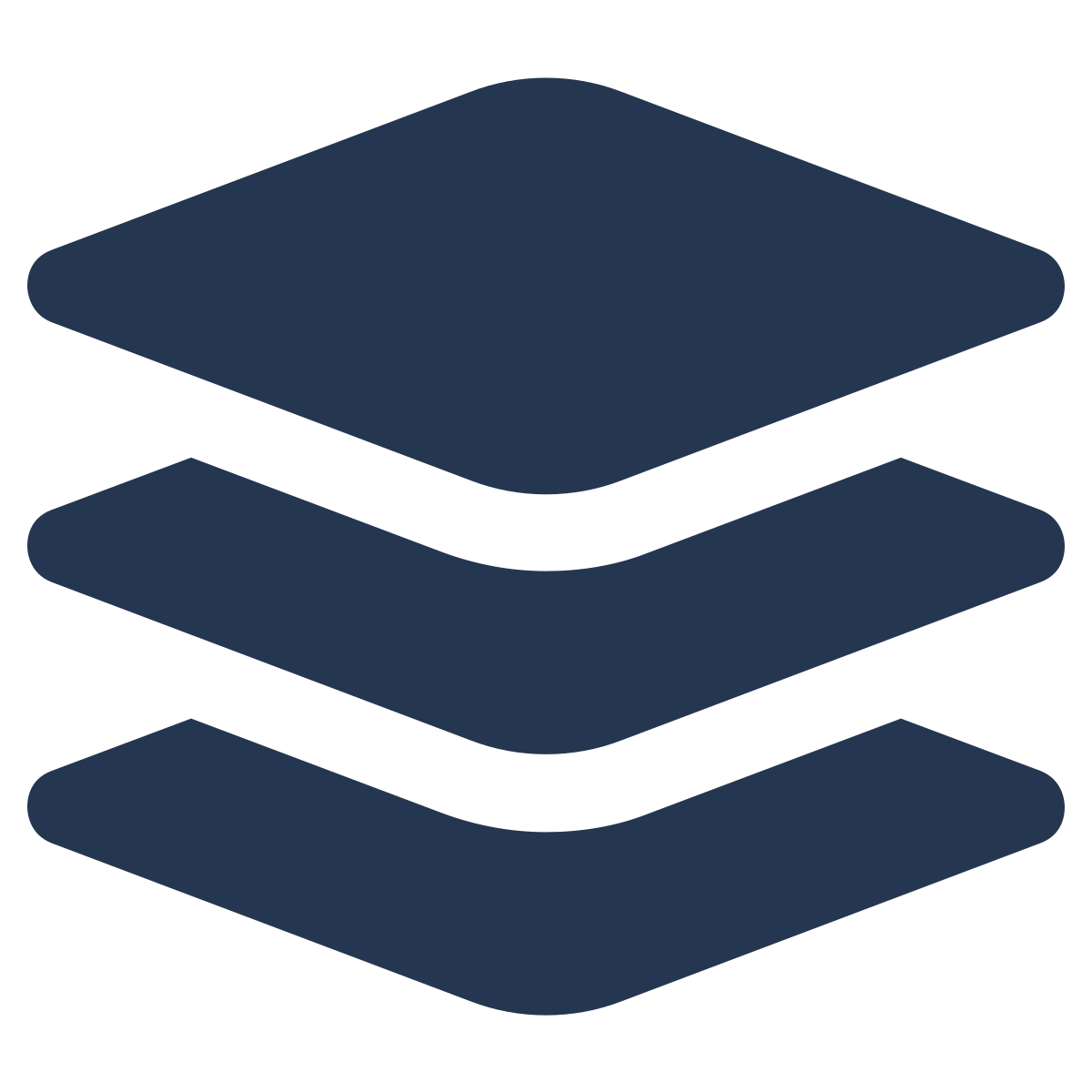 44,342
applications to the NRS
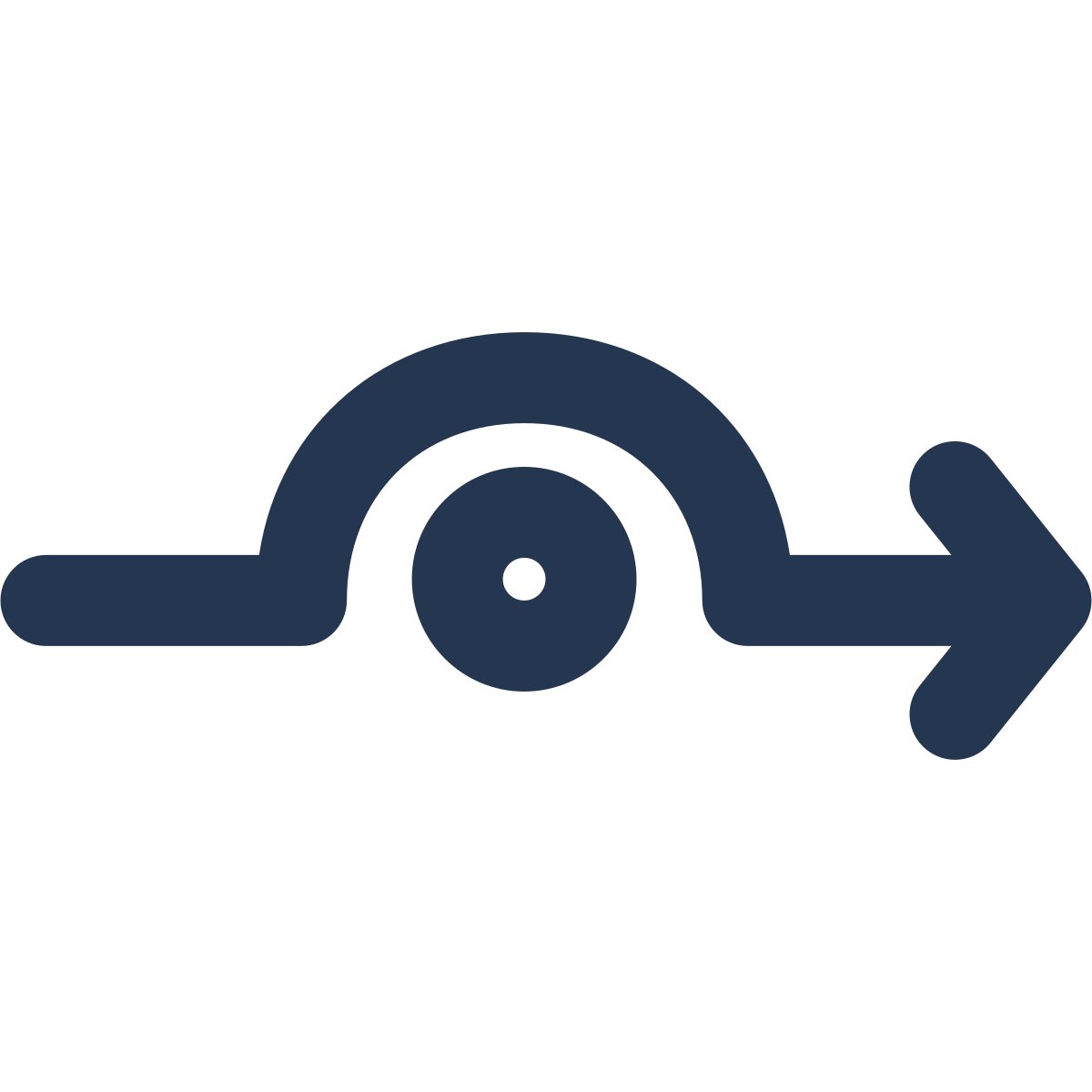 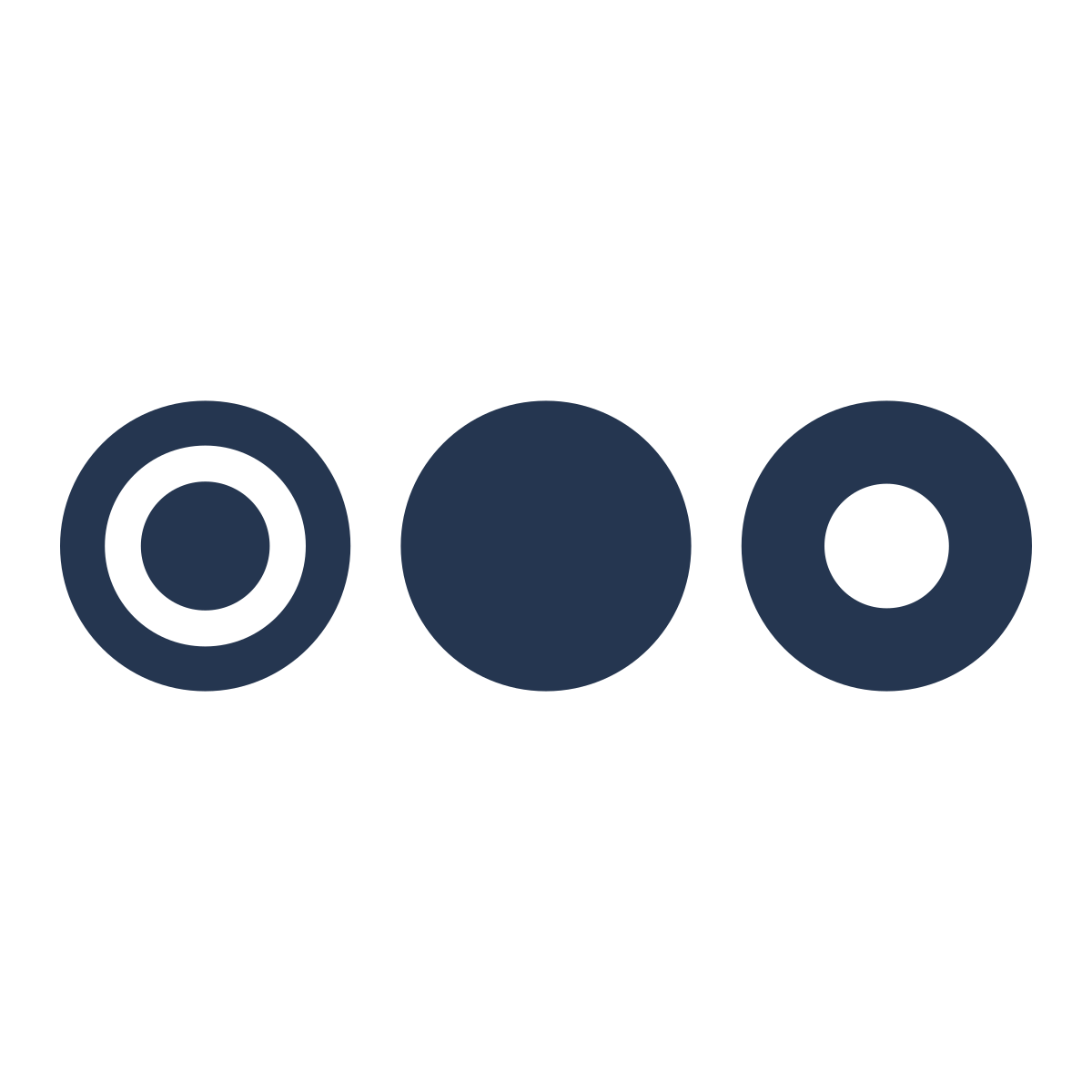 36%
The average Redress payment amount is currently
15,816
of applicants identify as Aboriginal and Torres Strait Islander
payments made
$89,150
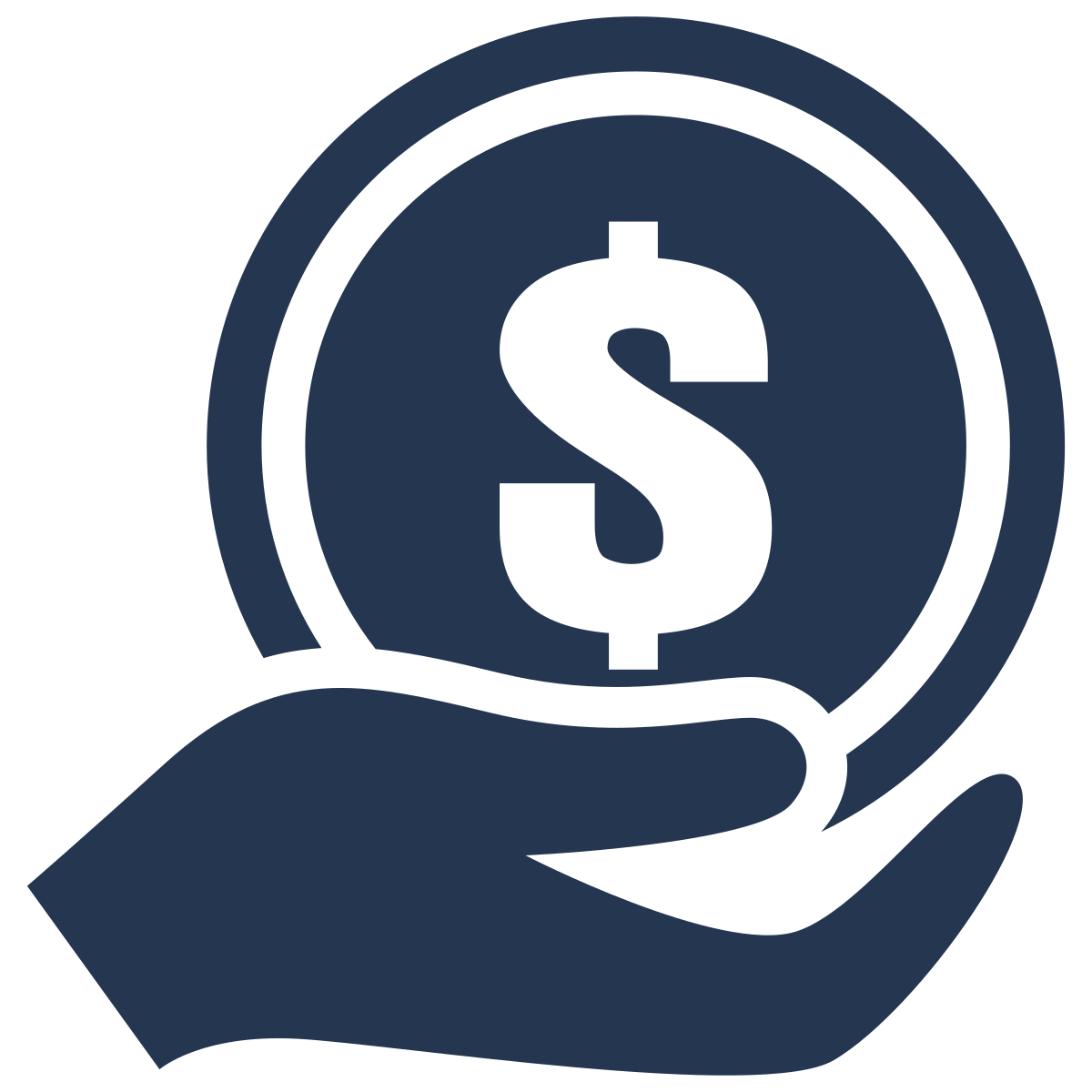 Uniting Church data
At 25 July 2024
What have we learned…
76% out-of-home care, mid-late 1900s – group homes, foster care, missions
13% - congregational abuse
Where grooming does and doesn’t occur
Lifelong impact of abuse
Low take up of DPRs – common across institutions
Trauma informed practice is critical
Vicarious trauma for staff needs to be managed
For Queensland
High number of applications – often person abused in more than one UCA institution and also in other institutions – unstable placement system in Qld
Lower average payment per application – split between multiple institutions and the state of Qld
Experienced legal team supporting redress (and civil claim) processes
Contacts
info@redress.uca.org.au	
1800 411 739 	 

Sarah Lim
National Director
sarahL@redress.uca.org.au 
0433 051 282
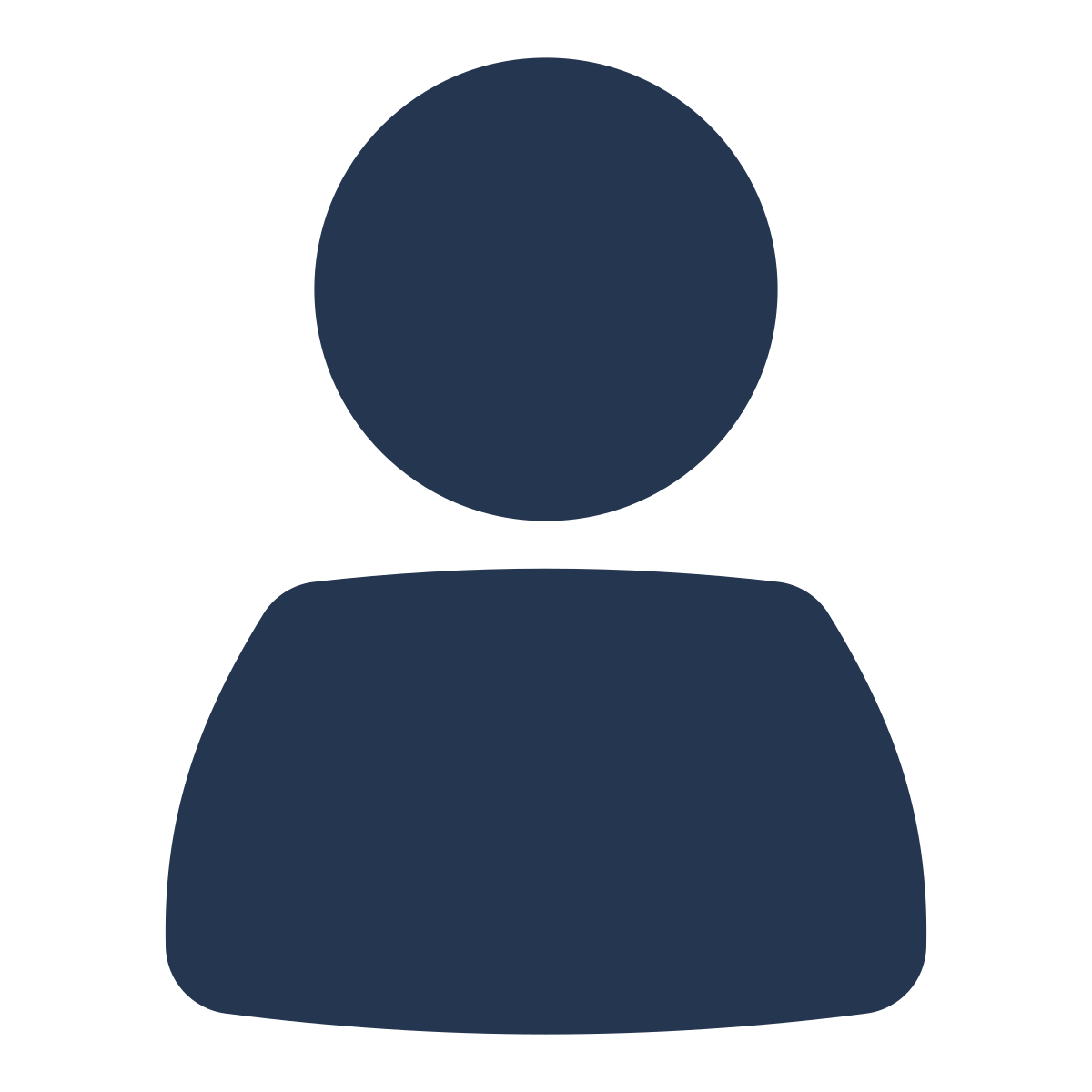